Supporting Applicants from Developing Economies
June 2011
ICANN Singapore Meeting
Agenda
Joint Working Group – JAS WG
Who we are and what we do
Why provide support?
Activities timeline
ALAC/GNSO statements
Second Milestone Report (MR2) structure and proposed recommendation highlights
Next steps
Why Provide New Applicant Support?Highlights
June 2008 - New gTLD Policy IG-N:   
“ICANN may put in place a fee reduction scheme for gTLD applicants from economies 
classified by the UN as least developed. ”

March 2010 - Nairobi Board Resolution # 20: 
“to develop a sustainable approach to providing  support to applicants requiring assistance in applying for and 
operating new gTLDs”

February 2011 on - GAC support on fee reduction (scorecard)
JAS WG Activities Timeline 2010
Dec 9 - ICANN Cartagena Meeting “Assisting Applicants from Developing Economies”
Jun 23 - ICANN Brussels Meeting “Reducing Barriers to New gTLD Creation in Developing Regions”
Sept 25 Board Resolution #2.2 – no fee reduction
Mar 13 Board Resolution #20
Oct 28 Board Resolution #12
Apr 1 GNSO & ALAC
Motion to create 
Joint SO/AC WG
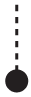 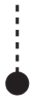 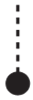 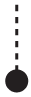 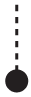 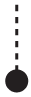 On going bi-weekly conference calls….
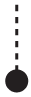 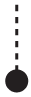 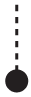 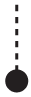 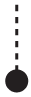 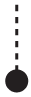 Jun 16 - Aug 23 posted “Support Snapshot” for 
Public Comment
Nov 11 – Publications: 
Milestone Report,    Addenda; Summary & Analysis
Request for Charter Extension!
Jun 14 blog 
“Call for Input: Support for 
New gTLD Applicants”
Apr 29 Joint 
SO/AC WG 
formed
Mar 10 GAC Letter to 
ICANN
Sep 18 - Excerpt Prepared for Special Meeting of ICANN Board
New gTLD Policy IG-N:   “ICANN may put in place a fee reduction scheme for gTLD applicants 
                                              from economies classified by the UN as least developed. ”
June 2008
[Speaker Notes: Milestone report – Very specific on the level of support for each of the recommendations. Most have full Consensus
Translation into 6 UN Languages coming soon.]
JAS WG Activities Timeline 2011
May  
Second Milestone Report (MR2) received by GNSO, ALAC and Board;
ALAC ratification and statement sent to Board
Mar - ICANN San Francisco Meeting – no public session only WG meeting
Dec – Feb GNSO, ALAC
Charter renewal process
Jan resume conference calls, election of new chairs
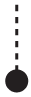 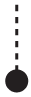 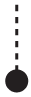 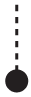 On going bi-weekly conference calls….
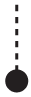 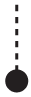 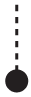 Feb – on  
GAC scorecard addresses applicant support and fee reductions
June  
Answers sent to GNSO, RYC questions
cost questions sent to staff
GNSO….
GAC/Board/JASWG conference call
Feb - Mar posted Summary & Analysis Milestone Report 1 (6 UN languages)
June  - ICANN Singapore Meeting “JAS WG proposal for support for New gTLD Applicants from Developing Countries”
New gTLD Policy IG-N:   “ICANN may put in place a fee reduction scheme for gTLD applicants 
                                              from economies classified by the UN as least developed. ”
June 2008
[Speaker Notes: Milestone report – Very specific on the level of support for each of the recommendations. Most have full Consensus
Translation into 6 UN Languages coming soon.]
ALAC Statement Highlights
Report should be reviewed at a macro level, with the understanding that it still needs refinement to ensure that the communities that need additional support can receive it in a timely manner for the initial launch of the new gTLD program, and that the rules are sufficiently tight as to prevent gaming. 

It is essential that the applicant support process be in place to aid applicants for the initial round of new gTLD applications, and it welcomes thoughts on how this can be done without jeopardizing the entire gTLD program timing. In particular, it is concerned with how the process can be refined during the initial rollout of the new gTLD program, but still be available to help applicants in need, prior to their application submission.
 
For the JAS WG to effectively complete its work, it would be useful for it to receive substantive feedback from the Board, as well as from other concerned parties, regarding the perceived ability to implement the recommendations and how they might be modified to make them more effective.
GNSO Statement
Tbd after June 9 meeting
Second Milestone Report Structure
Part 1:   WHY provide applicant support?Part 2:   WHEN should support be provided?Part 3:   WHO qualifies for support? and HOW   
               do we evaluate the applications?Part 4:   WHAT do qualified applicants get?Part 5:   HOW will the process work and how 
               does it relate to the gTLD Applicant 
               Guidebook (AG)?
When should support be offered?
First and subsequent rounds!
Why?
New gTLD Program should be inclusive
With every new gTLD application round, the market competitive disadvantage of under-served communities increases
There  is no indication when there will be a second round and whether in subsequent rounds, fees will be reduced. In case there is any reduction, by how much
There is built-up demand for new gTLDs, including IDN gTLDs
Who qualifies for support?
The Following Do NOT receive Support
From a governmental or para-statal applicant (subject to review, see below)
A TLD string explicitly based, and related to, a trademark (e.i., a "dot brand" TLD)
A string that is, or is based on, a geographic name
Sponsors or partners who are bankrupt or under bankruptcy protection
Sponsors or partners who are subject of litigation or criminal investigation
Otherwise incapable of meeting any of the Applicant Guidebook's due diligence procedures
Applicants will be expected give a self-declaration that 
they are eligible to receive support under these criteria
What Benefits Qualified Applicants Receive?
Financial support/relief from ICANN
Cost Reductions
Staggered Fees
Partial refund from any Auction proceeds
Non-financial support/relief from ICANN 
Support from third parties facilitated by ICANN
Pool of collected resources and assistance
Directory and referral service only for eligible applicants
IPv6 Support
Financial support distributed by an ICANN originated (Development) fund
Financial support Distributed by External Funding Agencies
Evaluation Process and Relationship to the Applicant Guidebook
Parallel process – no/minimum impact to guidebook
Repayment of support based on applicant future financial success
Next Steps
Publication of MR2 for Public Comment
Development of Final Milestone Report
Board consideration
Where to Find More Info…
Second Milestone Report (and previous):
http://www.icann.org/en/topics/new-gtlds/related-en.htm

Wiki: 
https://community.icann.org/display/jaswg/JAS+Issues+and+Recommendations
 
New gTLD Program:
http://www.icann.org/en/topics/new-gtld-program.htm